Design Goals
Dynamic scenarios
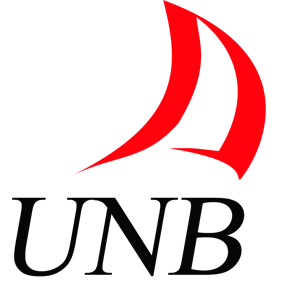 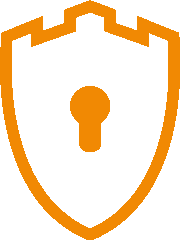 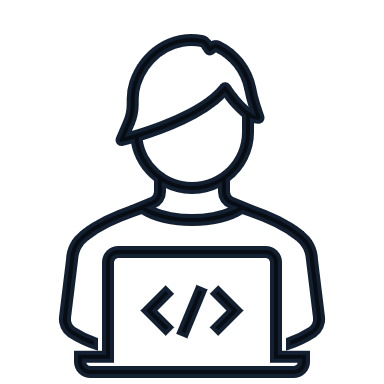 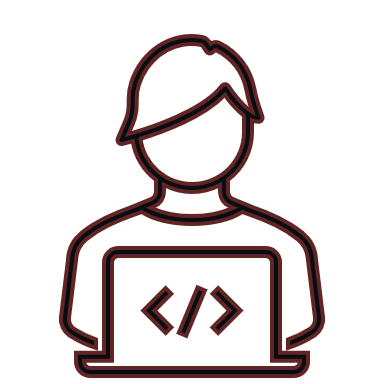 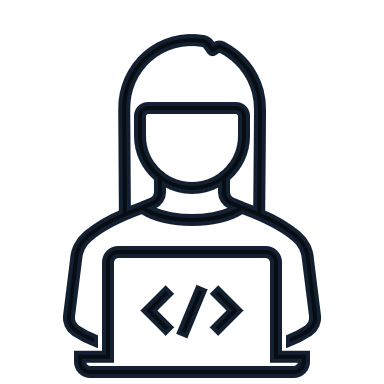 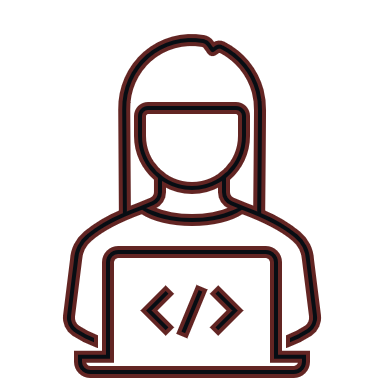 Dynamic key management for preserving privacy of data in Aging in Place
Vishnu Prasanth (Master Student) and Rongxing Lu*
Contact Email: rlu1@unb.ca
Canadian Institute for Cybersecurity (CIC),  Faculty of Computer Science, University of New Brunswick (UNB)
CIC
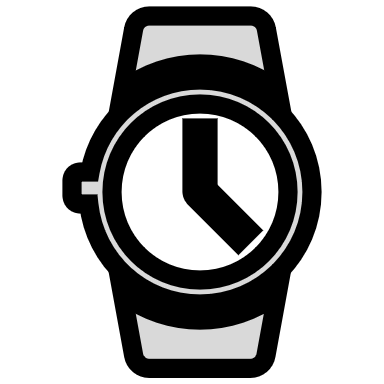 ABSTRACT
The concept of aging in place includes services that monitors the health and activities of older adults remotely using smart devices. Confidentiality of the data is the important security aspect to ensure when dealing with the healthcare as it is related to privacy and dignity of individuals. The access of data within a communication network is limited by restricting the possession and duration of key ownership of the cryptographic keys. We introduce an efficient dynamic key management technique to securely establish session keys between a trusted gateway and a group of devices that are part of an active secure network communication. This solution is typically computationally expensive due to the frequent communication of new session keys in a dynamic environment where devices join and leaves the communication group. We define the dynamic session key distribution problem in detail and proposes a novel solution for dynamic key replacement method that reduces the number of session key communications with logarithmic complexity.
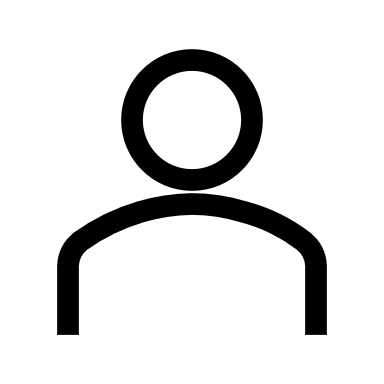 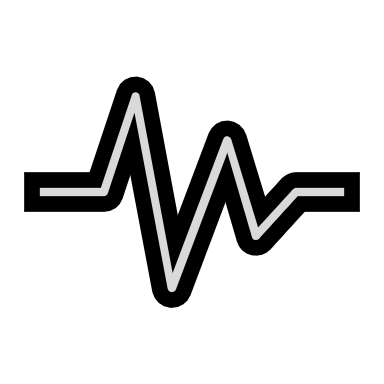 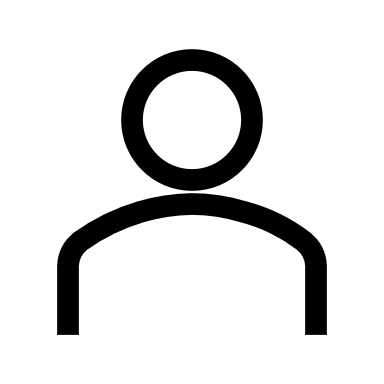 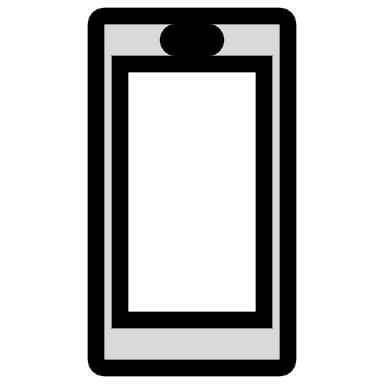 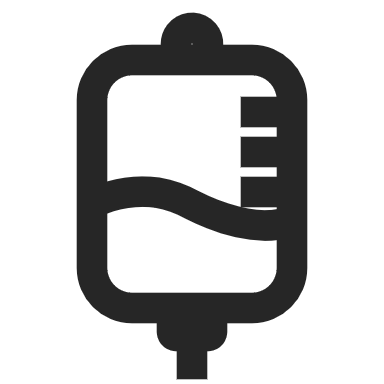 System Model
Privacy: This scheme has different privacy goals such as forward security, backward security and session key secrecy., ensuring only the intended recipients possess the session keys 
Efficiency: The new keys are always distributed via broadcasting instead sending one-to-one. They will be encrypted with keys only intended recipient posses, hence ensuring security while achieving efficiency .
Scalability: Scalability is one the considerations in design goals. The computational effort is distributed among devices. Adding more devices to the network does not increase the Gateway load. The bloom filter data structure used in the system also is scalable.
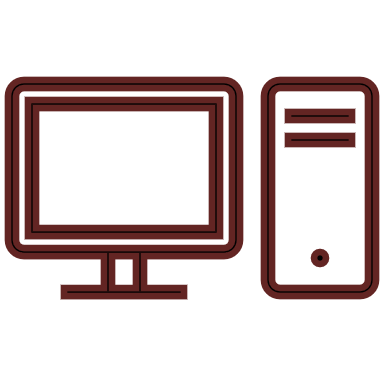 Smart devices
 collecting user data
External Data Access
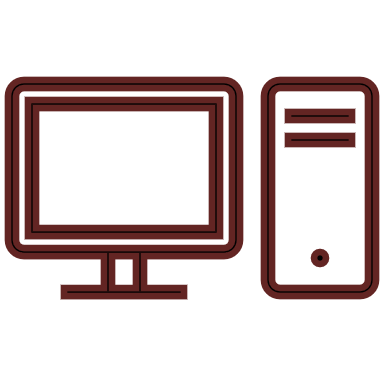 Gateway
Design elements
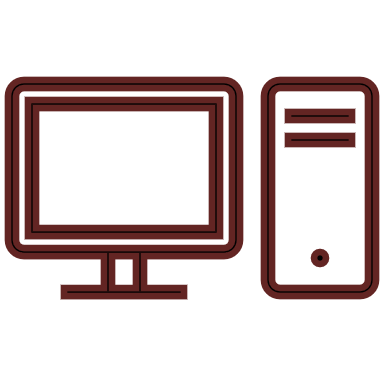 Bloom filter for checking if the
 decrypted key is valid
Gateway distributing AES Keys
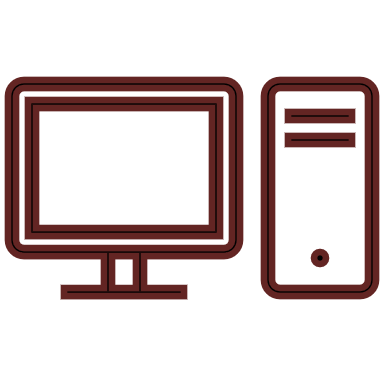 Dynamic key broadcasting 
of encrypted new keys
With logarithmic complexity
New User joining scenario: When a user joins the network, the dynamic key management broadcasts the new master key to the network encrypted with the old master key, and all devices derive the new subkeys from the master key using XOR operations 
Existing User leaving scenario: The broadcast of new key encrypted using old mater key will allow the devices already left the devices to gain access and hence backward security cannot be maintained. The tree organization allows news keys to be encrypted with separate keys, and hence allowing decryption of new keys by intended recipients only.
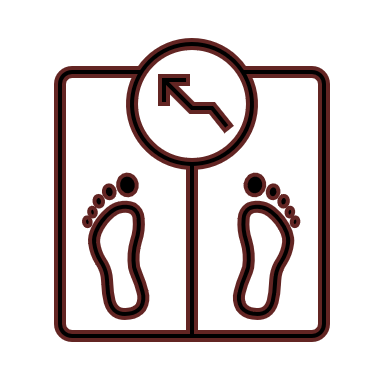 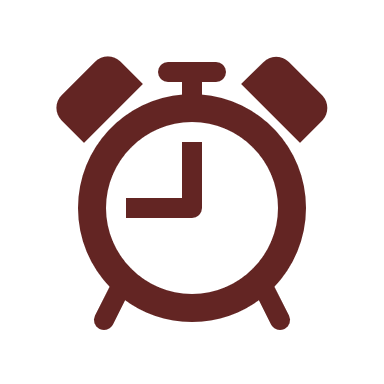 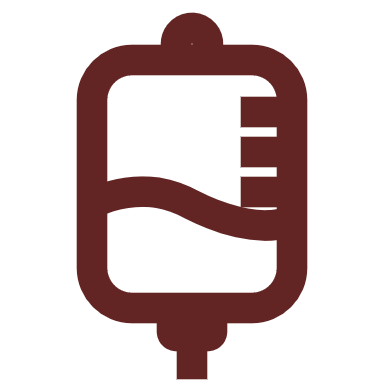 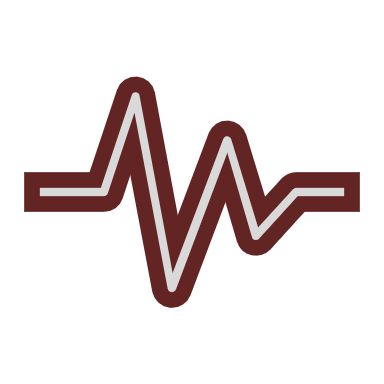 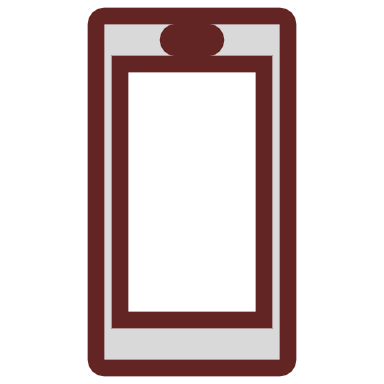 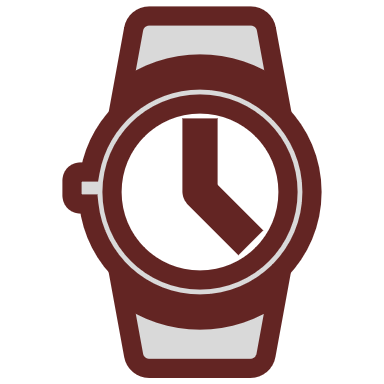 Data encrypted using dynamic keys